Эх, казачата! 
Ребята удалые!
Год 1945...  Год 2010. 

Между ними 65 лет мира и памяти.

Память - это благодарность.
 
Память – это долг. 

 Память – это жизнь. 
 
Я помню, значит, я  живу.
Кто сказал, 
Что надо бросить
Песни на войне?
После боя сердце просит
Музыки вдвойне.
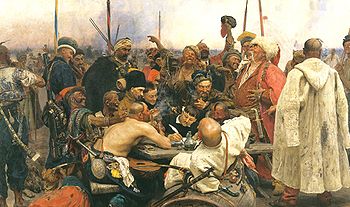 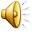 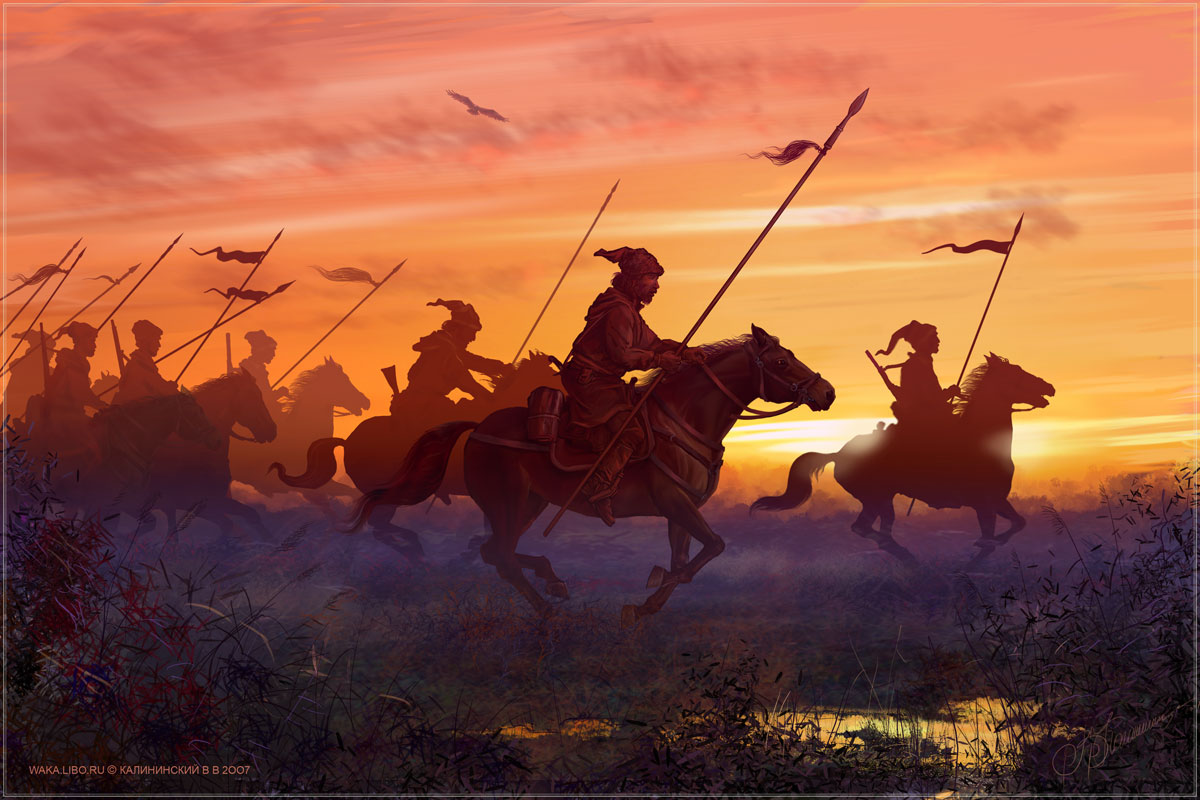 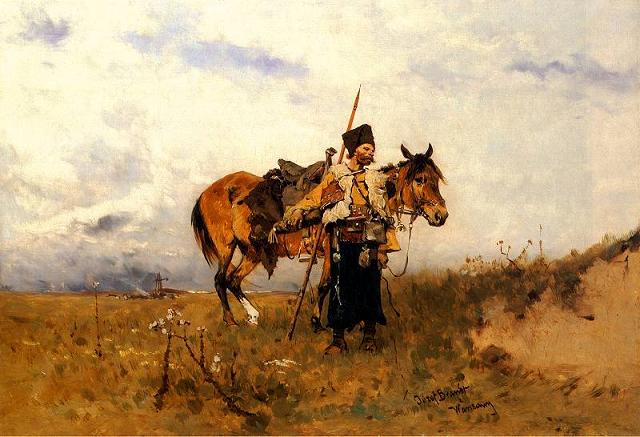 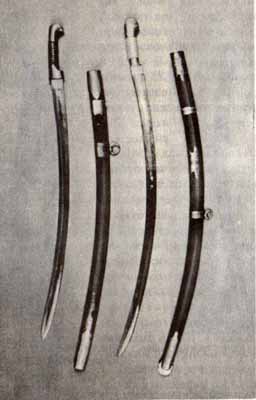 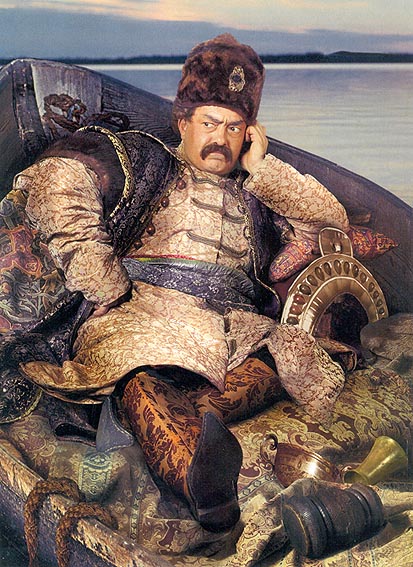 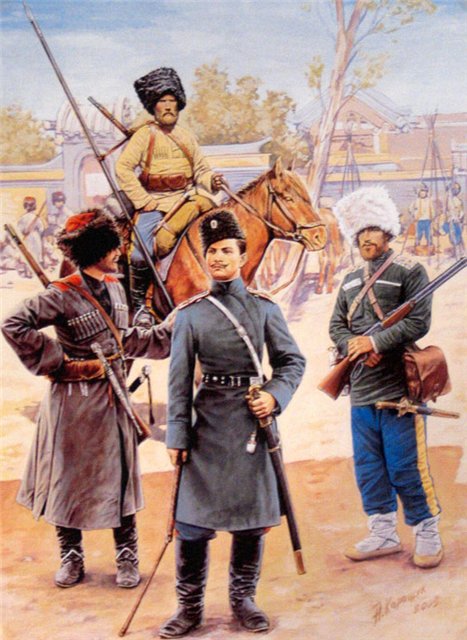 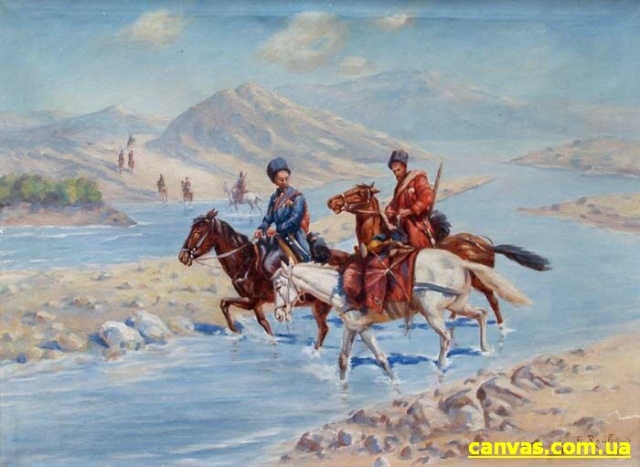 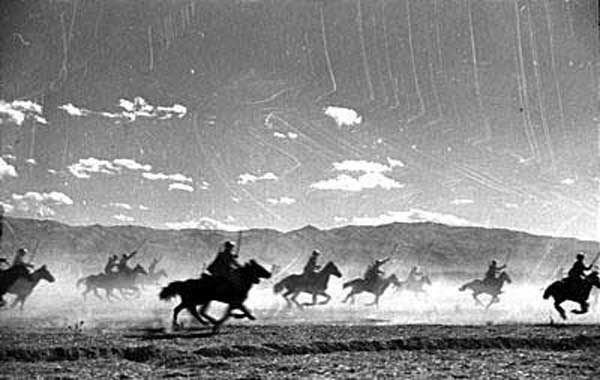 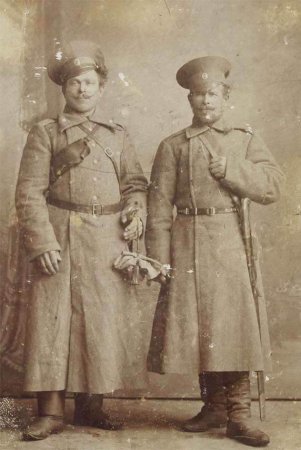 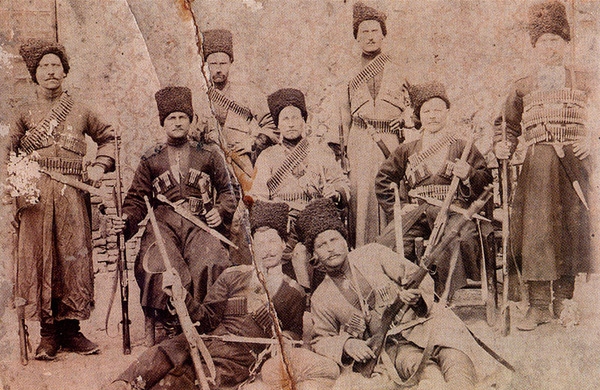 После боя сердце просит
Музыки вдвойне.
Кто сказал, что сердце губит
Свой огонь в бою?
Воин всех вернее любит
Милую свою!
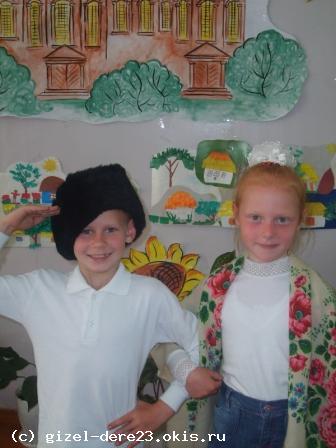 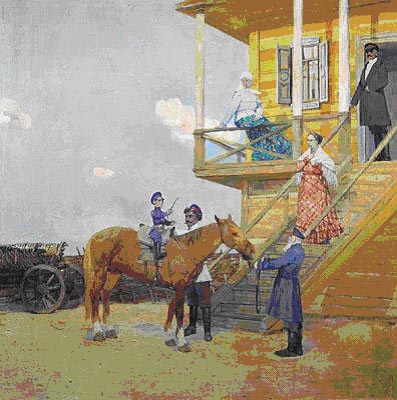 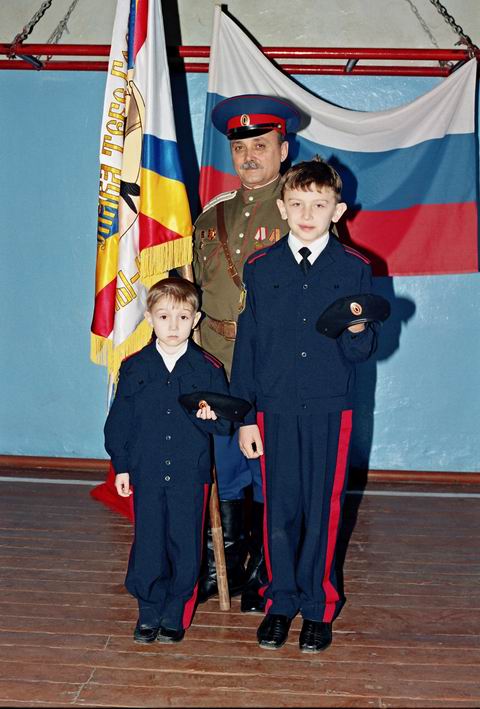 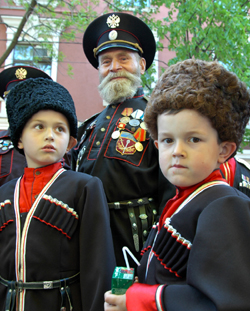 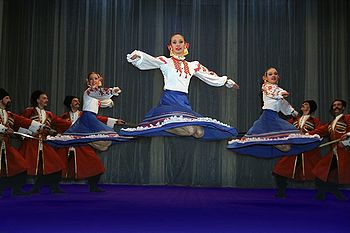 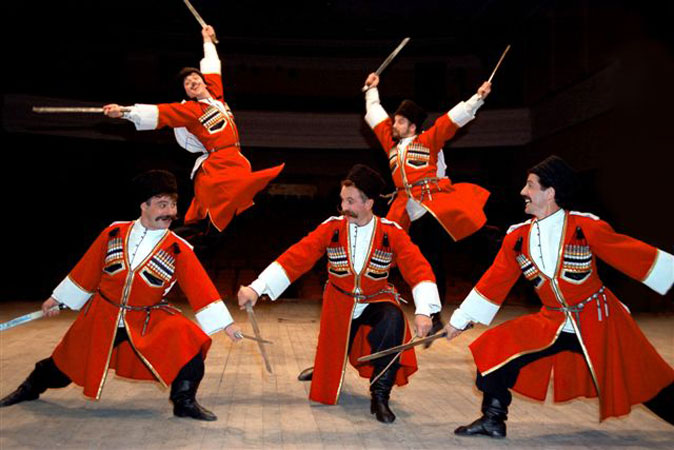 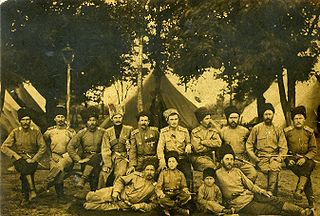 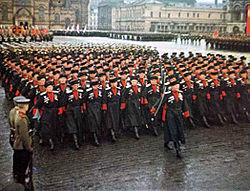 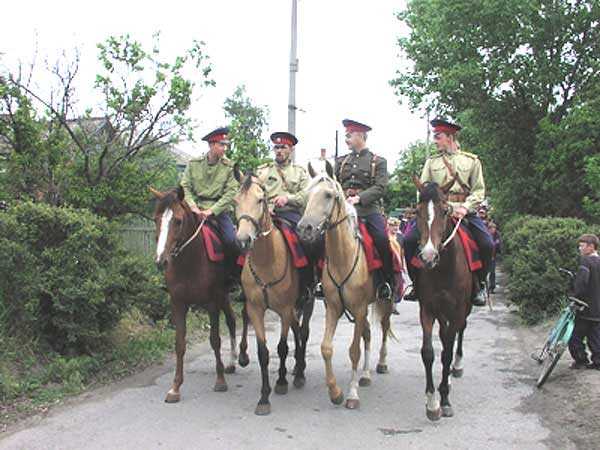 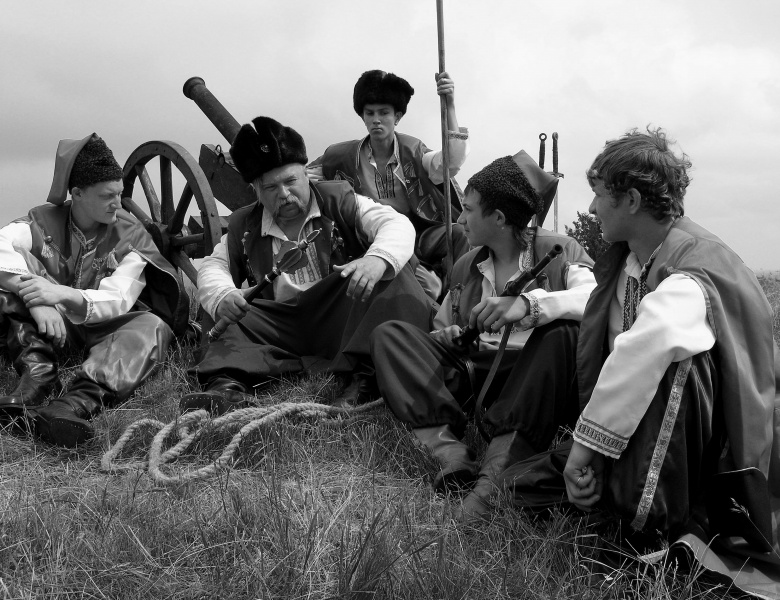 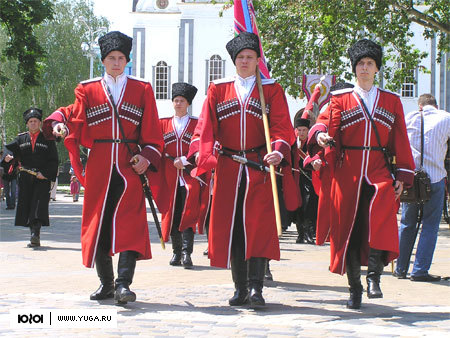 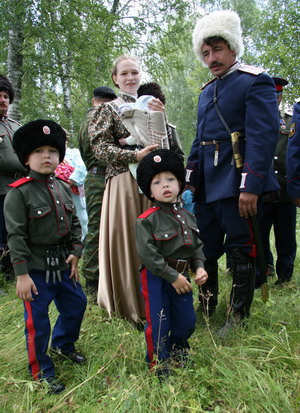 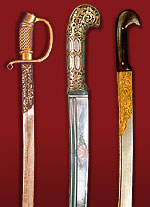 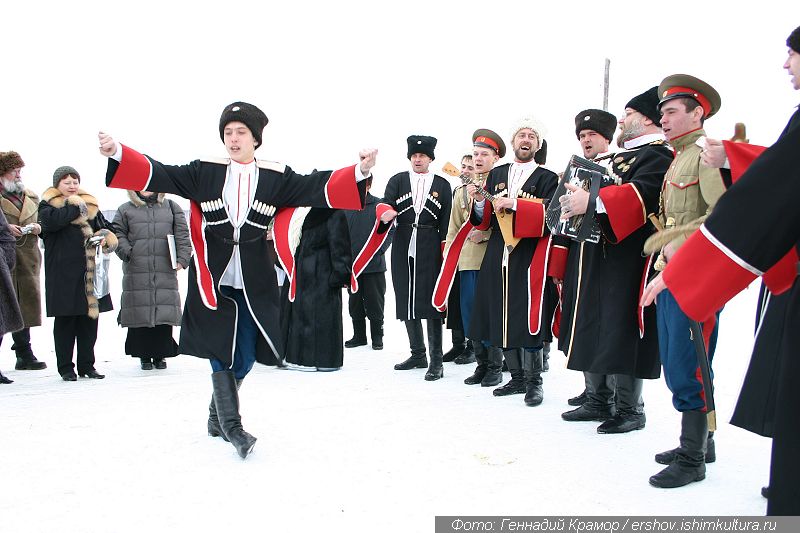 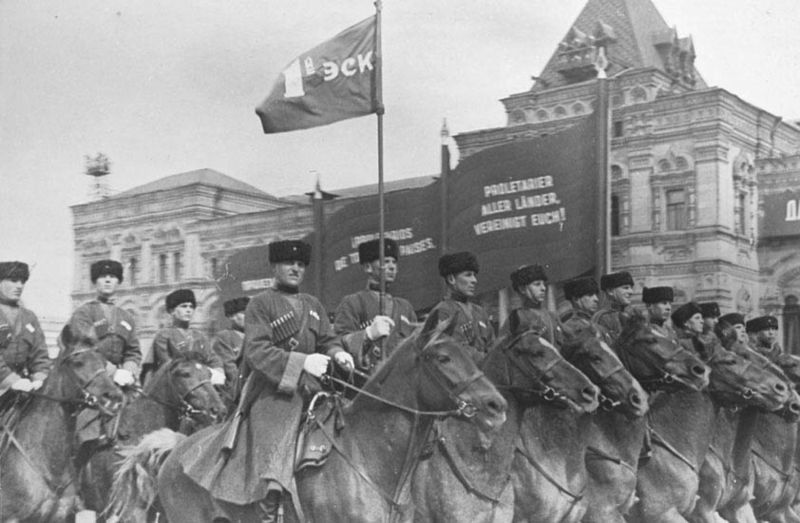 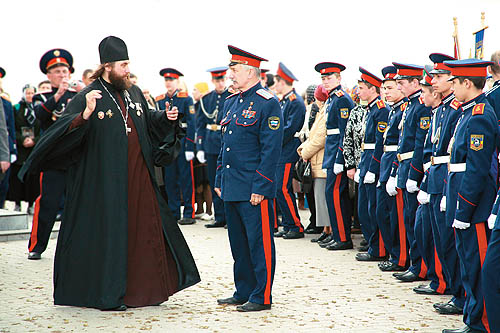 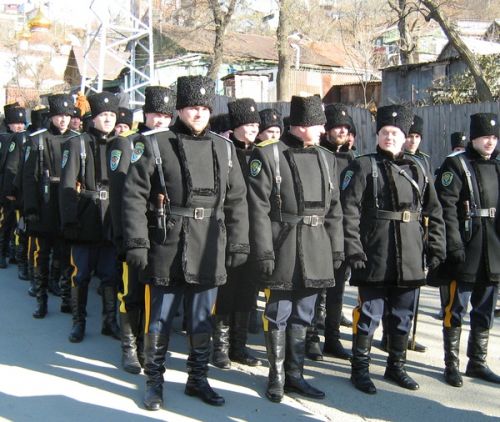 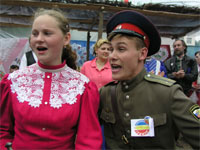 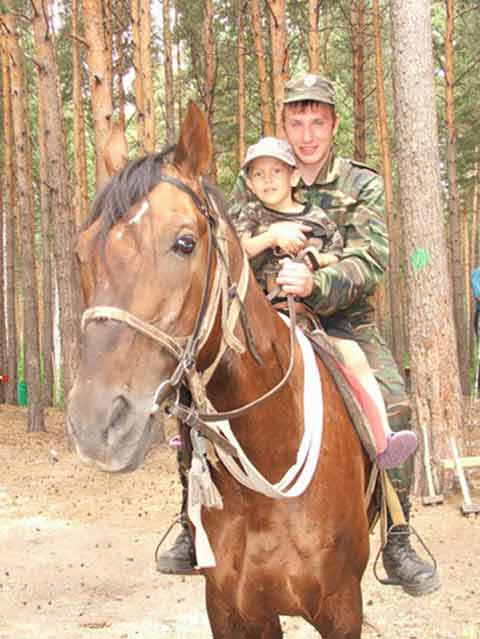 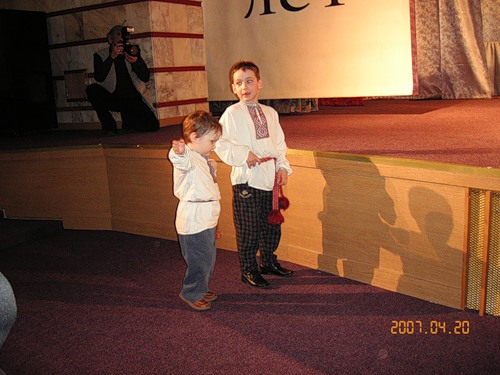 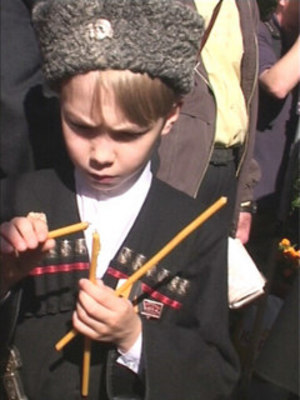 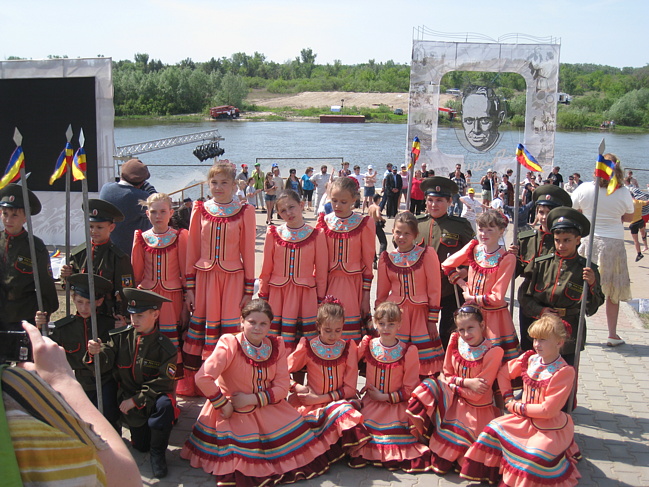 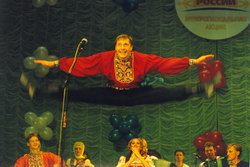 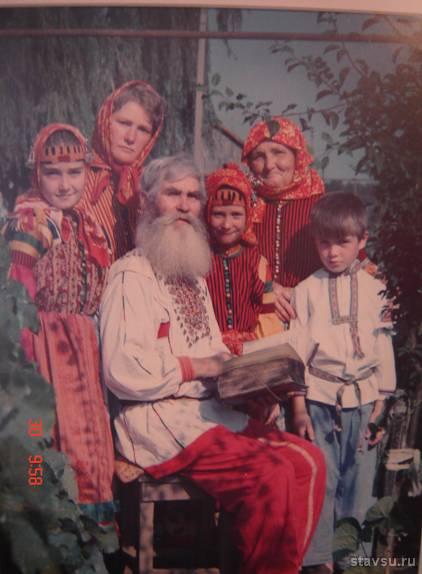 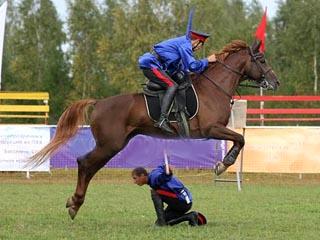